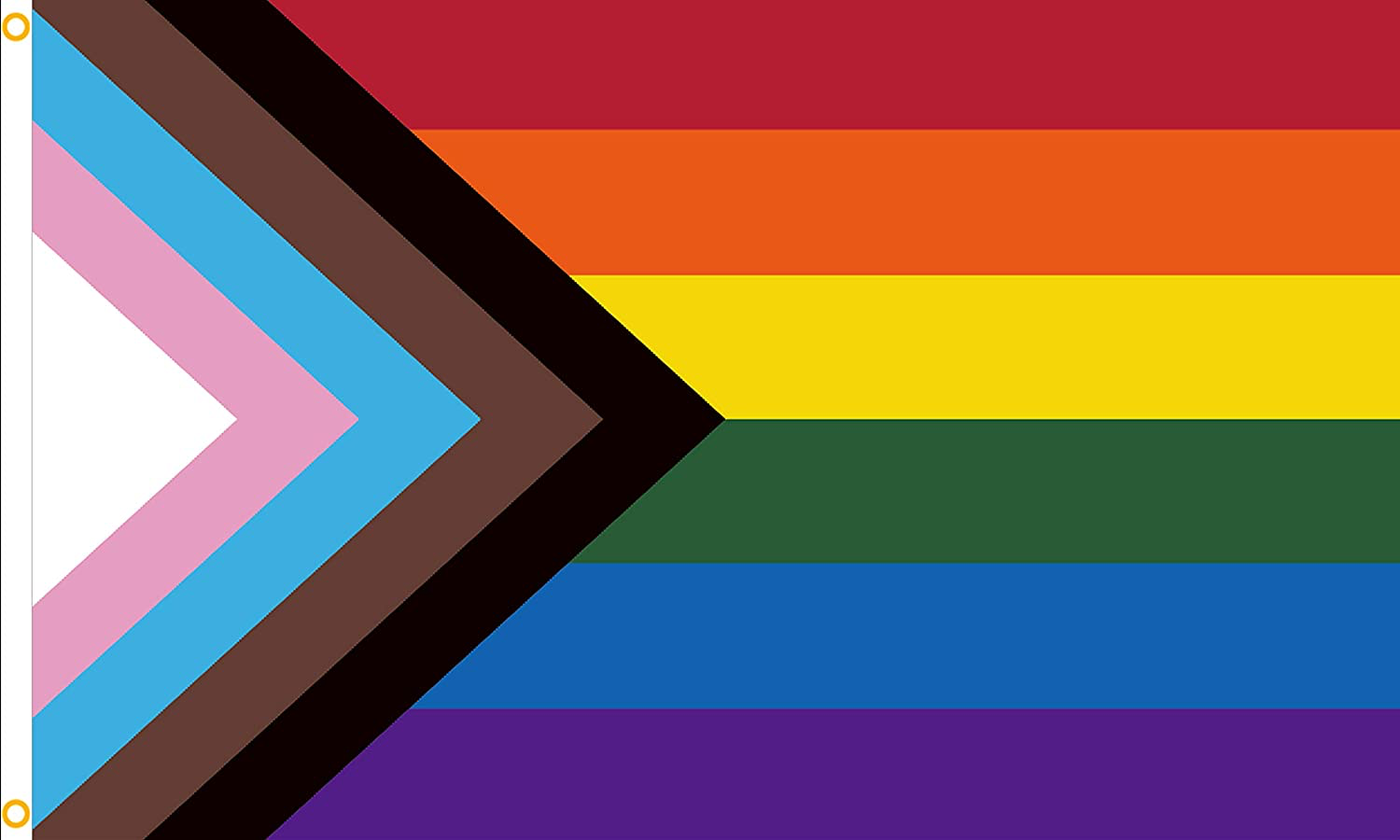 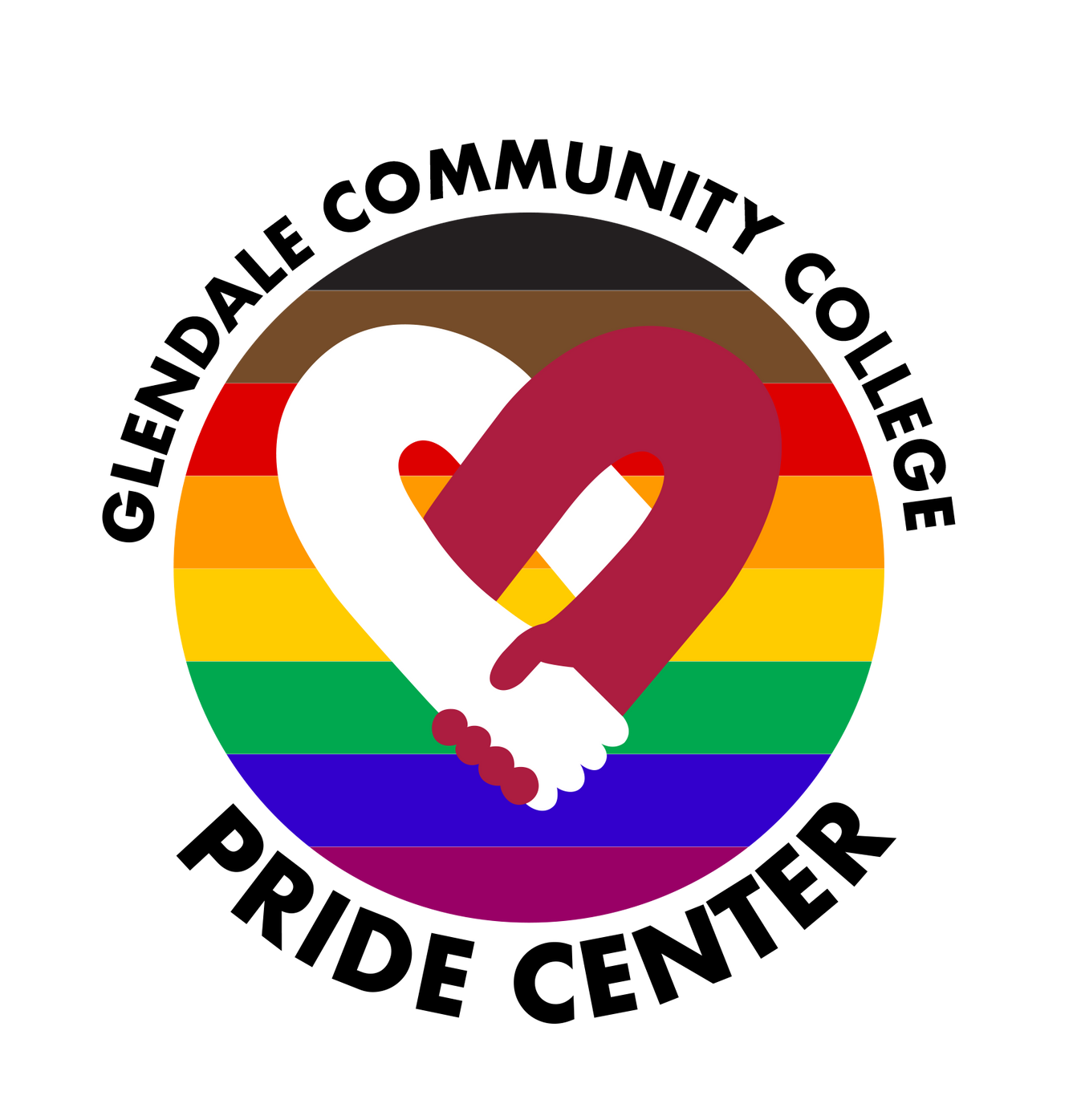 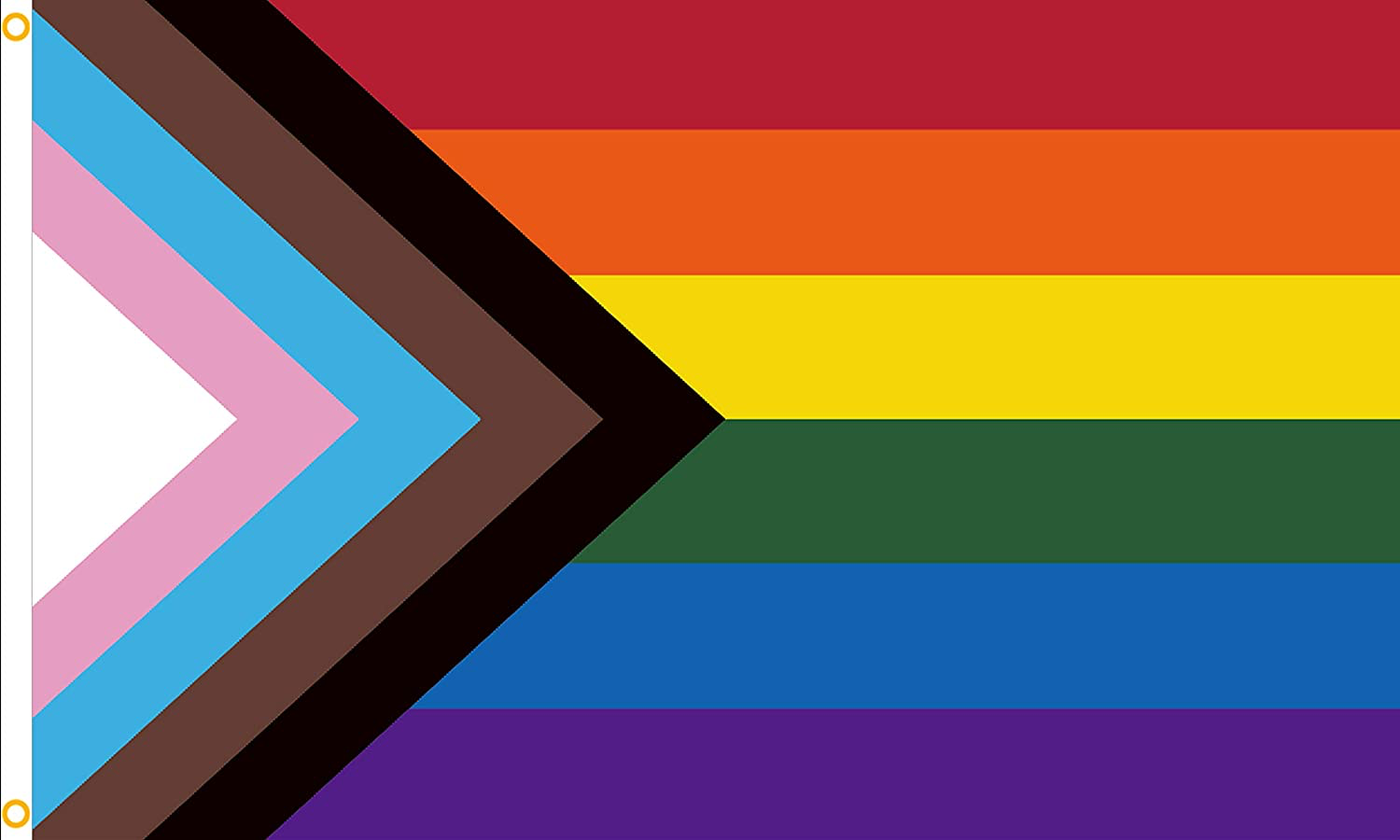 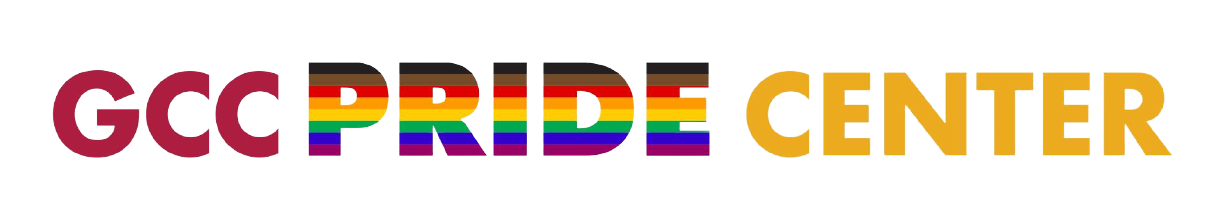 The Pride Center provides a secure, supportive, and accepting environment for students across all genders and sexual identities including those who identify as Lesbian, Gay, Bisexual, Transgender, Queer (LGBTQ+), and their allies.
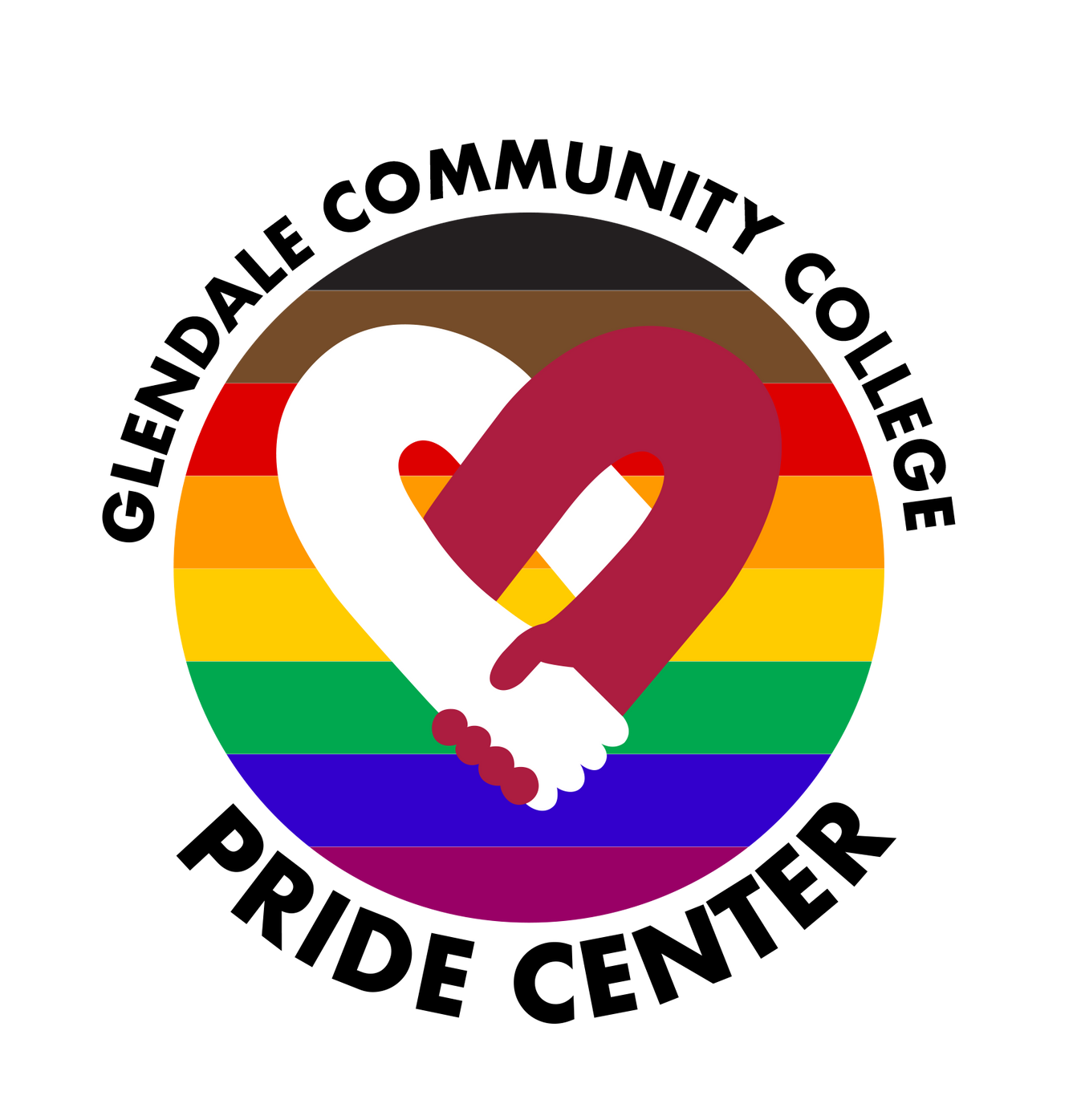 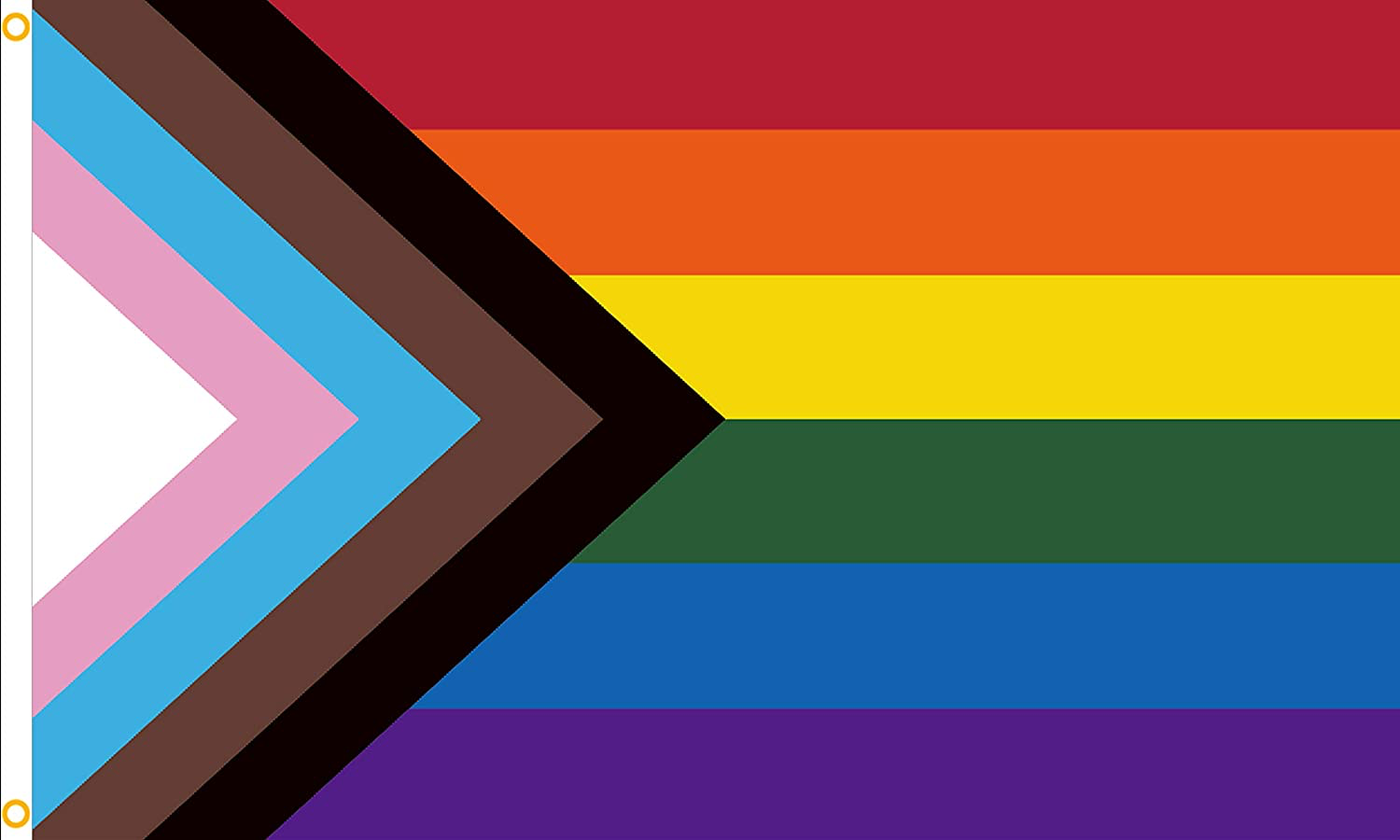 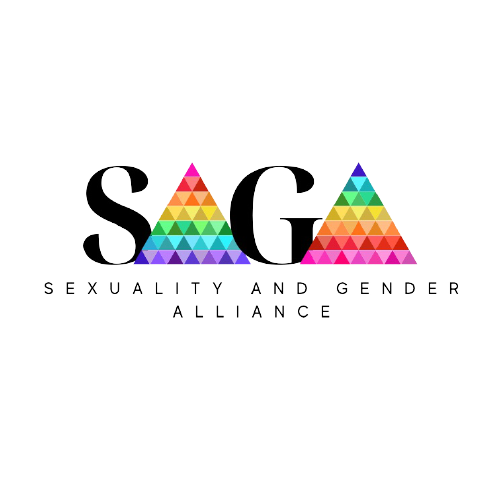 SAGA IS THE GCC CLUB FOR LGBTQ+ STUDENTS AND THEIR ALLIES. 
THIS CLUB IS A PLACE FOR EVERYONE TO BE THEIR TRUEST SELF WITH NO JUDGEMENT, CREATE CONNECTIONS, AND MAKE A DIFFERENCE WITHIN THE LGBTQ+ COMMUNITY.
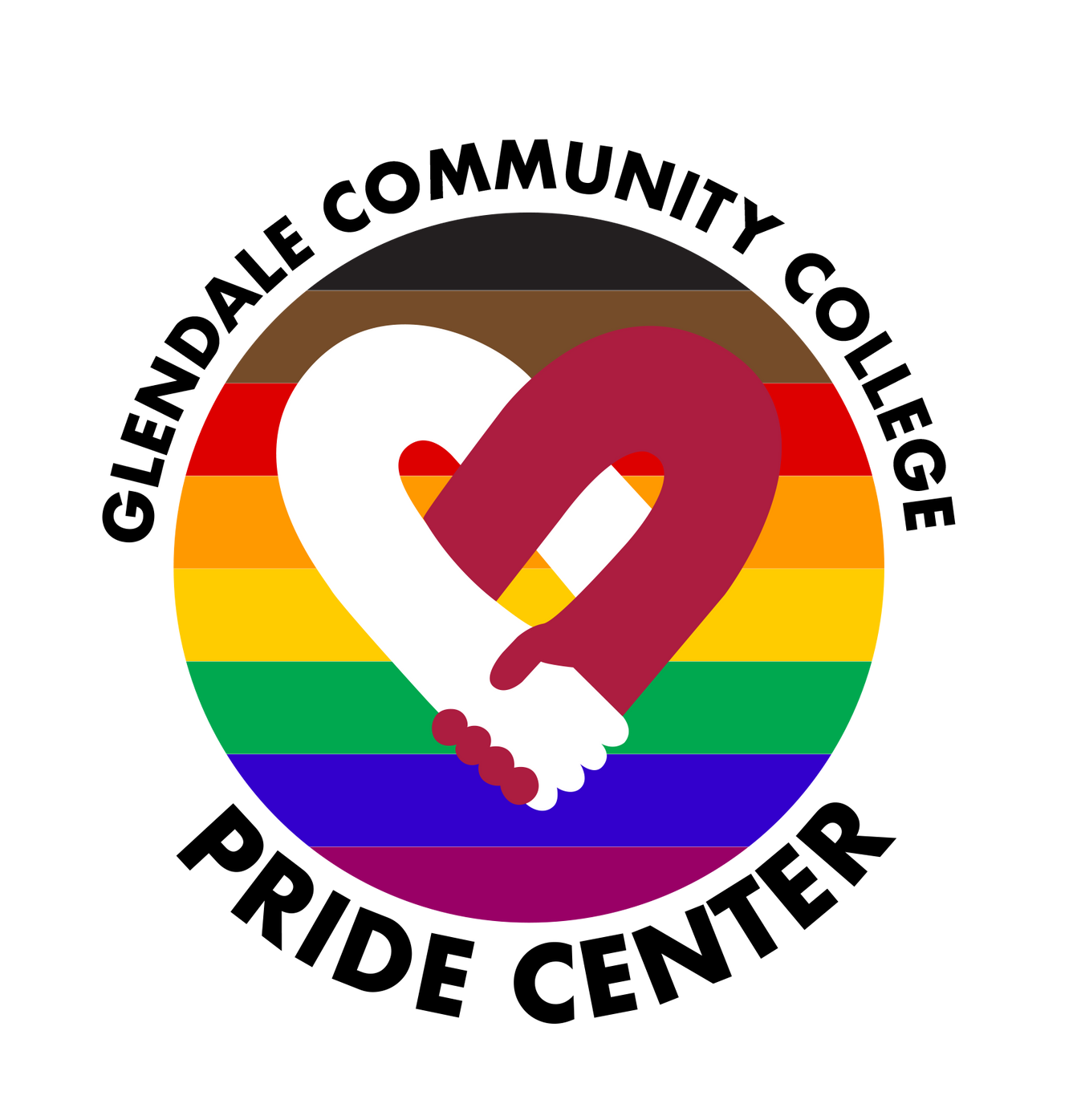 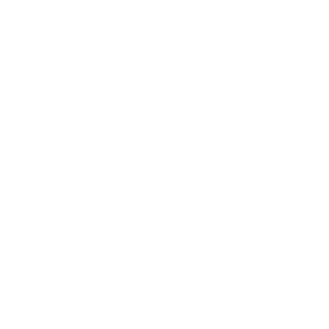 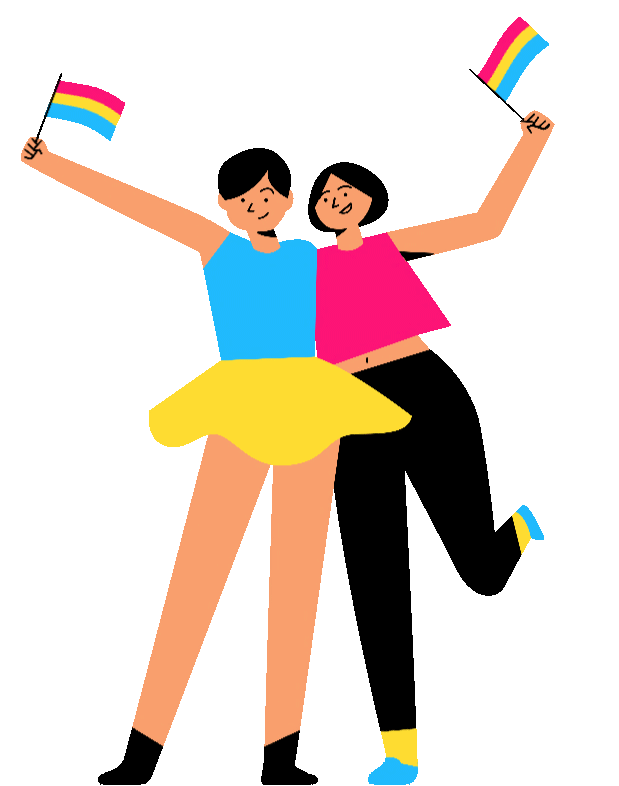 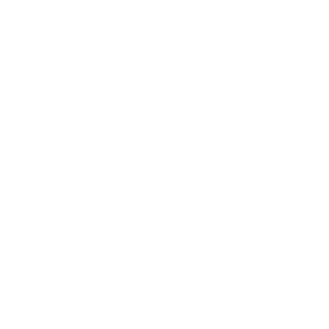 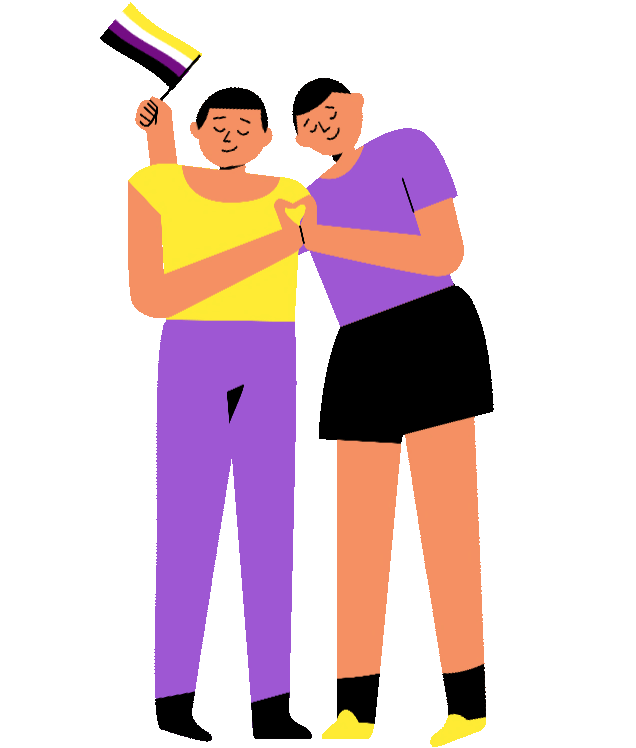 Join Saga
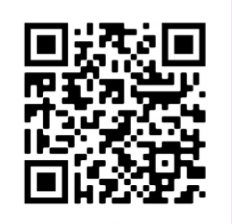 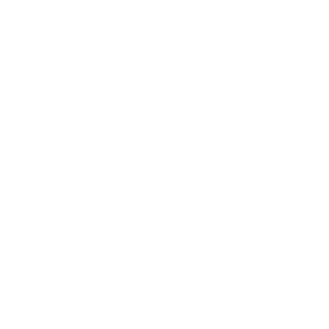 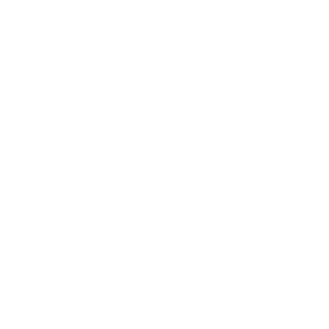 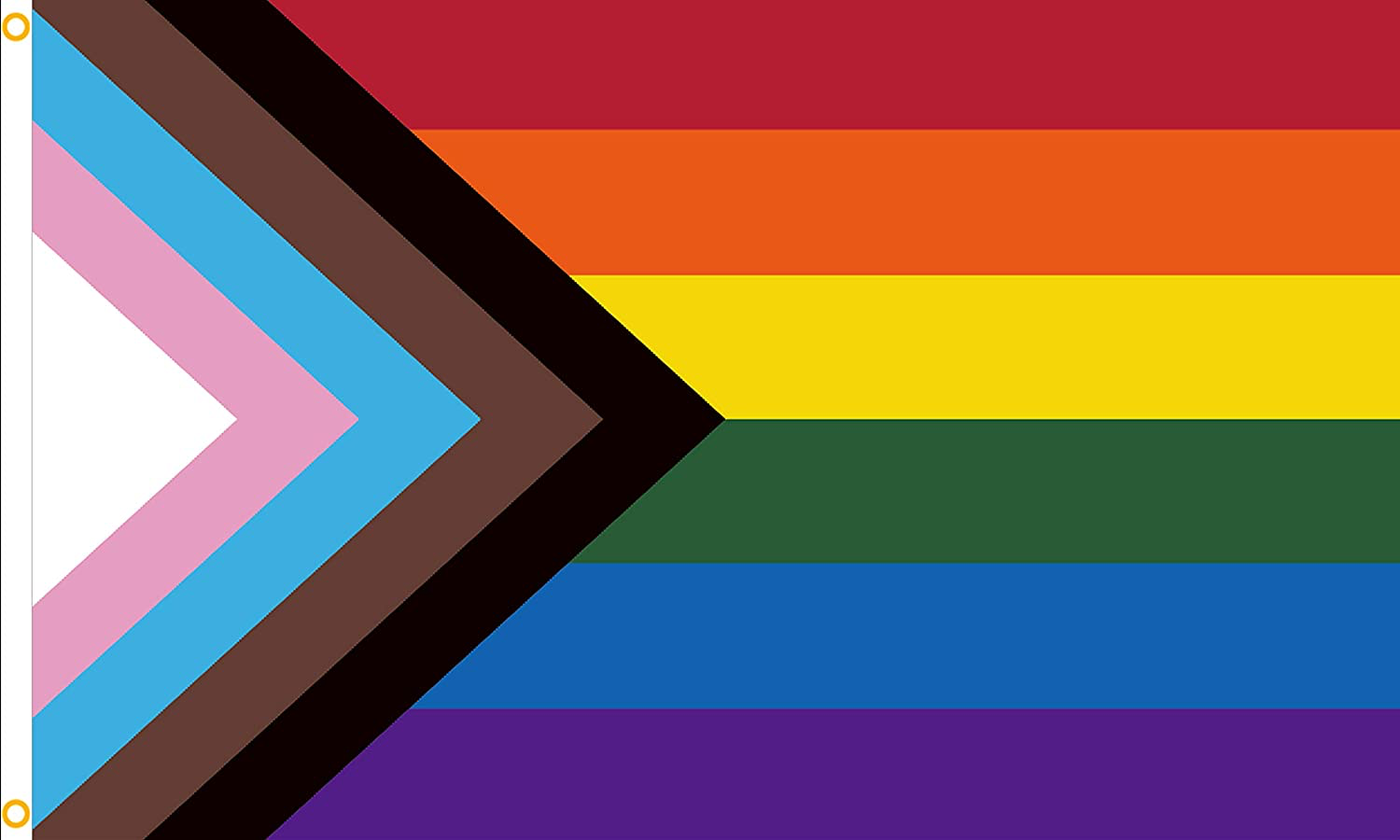 EVENTS, ACTIVITIES, & RESOURCES
Let's Chat Series 
     (Conversation group for students only)
 
Prideful Conversations 
     (students & staff discussion series)

Crisis and Emergency Resources
       (available on our website)

Trainings and Workshops
  (Safe Zone, Trans Awareness, & more)
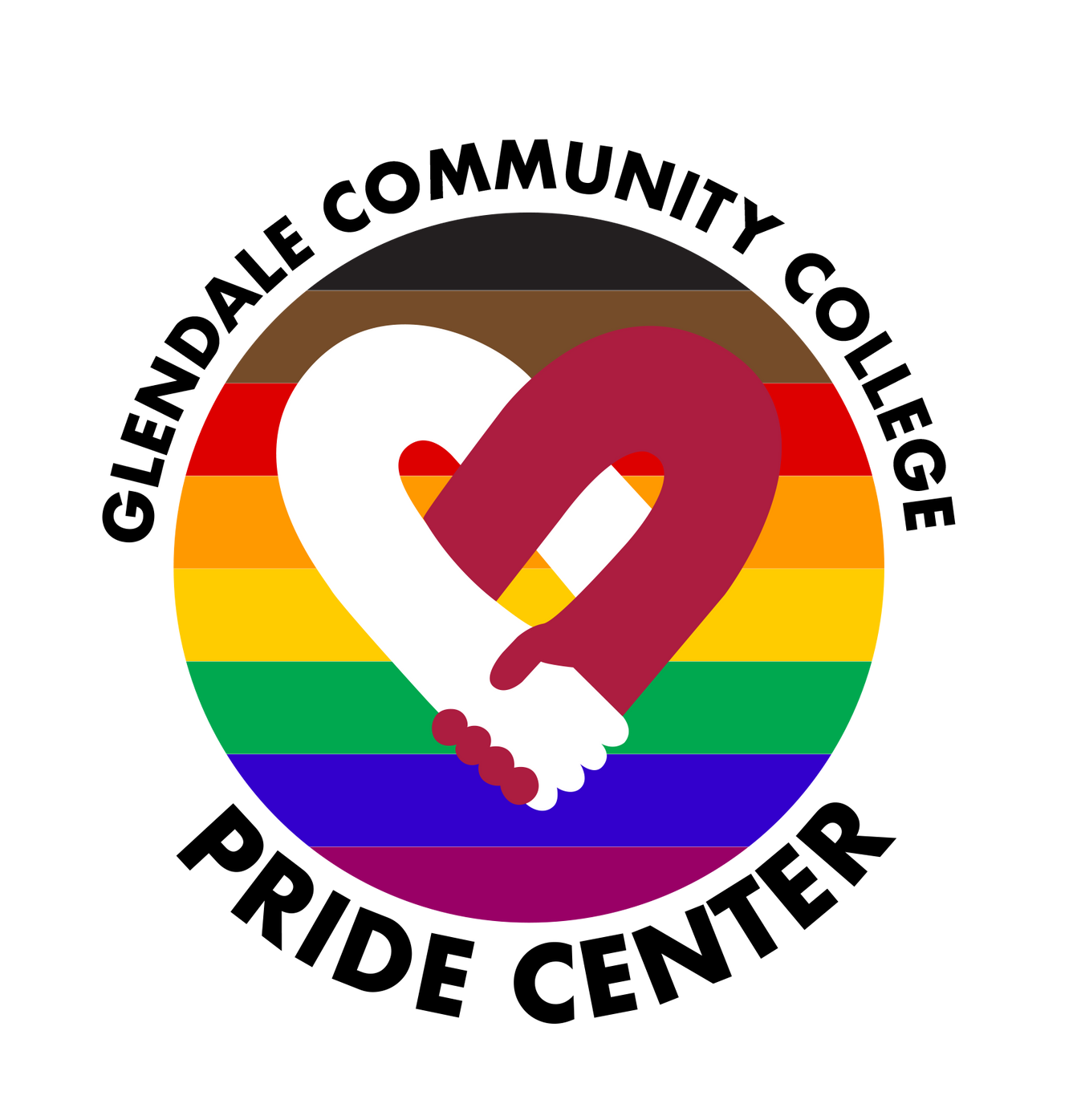 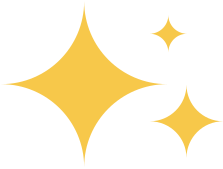 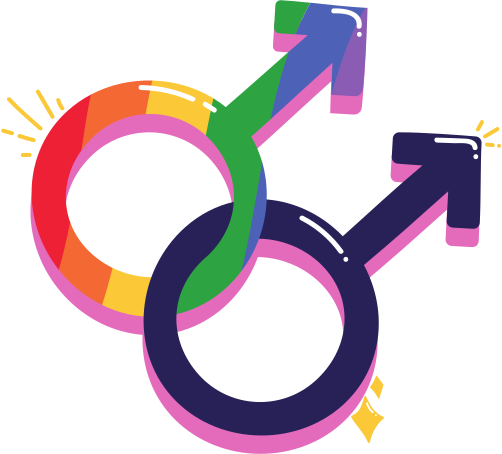 GCC CELEBRATES PRIDE WEEK
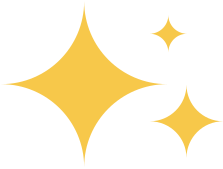 DURING THE FIRST WEEK OF MAY
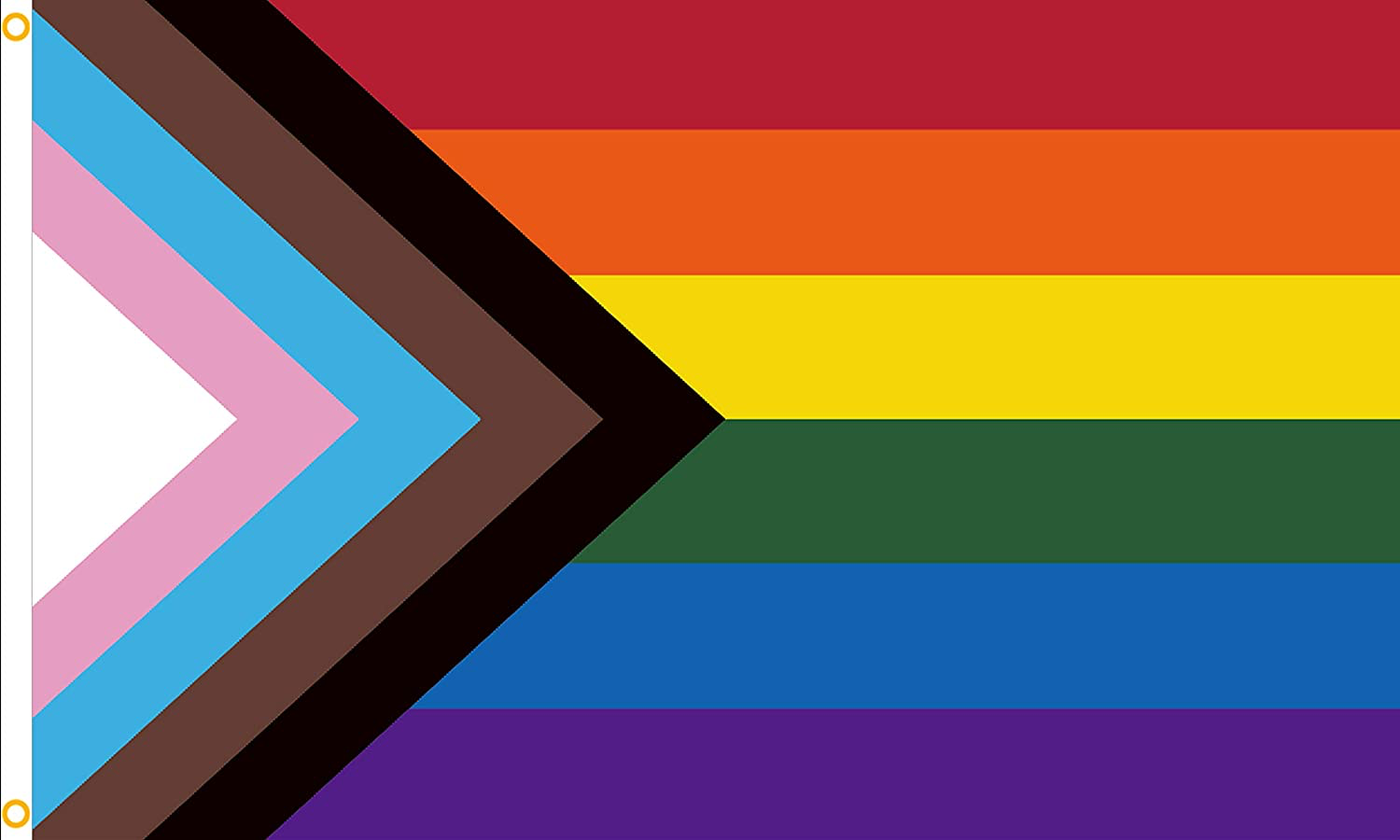 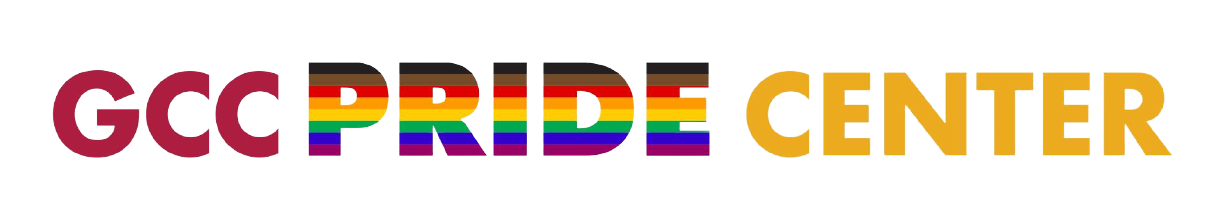 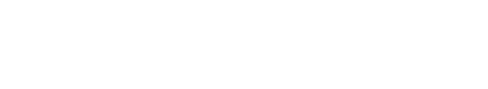 LOCATION:
SIERRA MADRE 267
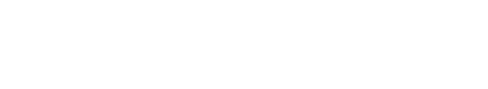 MONDAY THURSDAY 
8:30 A.M. TO 4:30 P.M. 

FRIDAY 
8:30 A.M. TO 3:00 P.M.
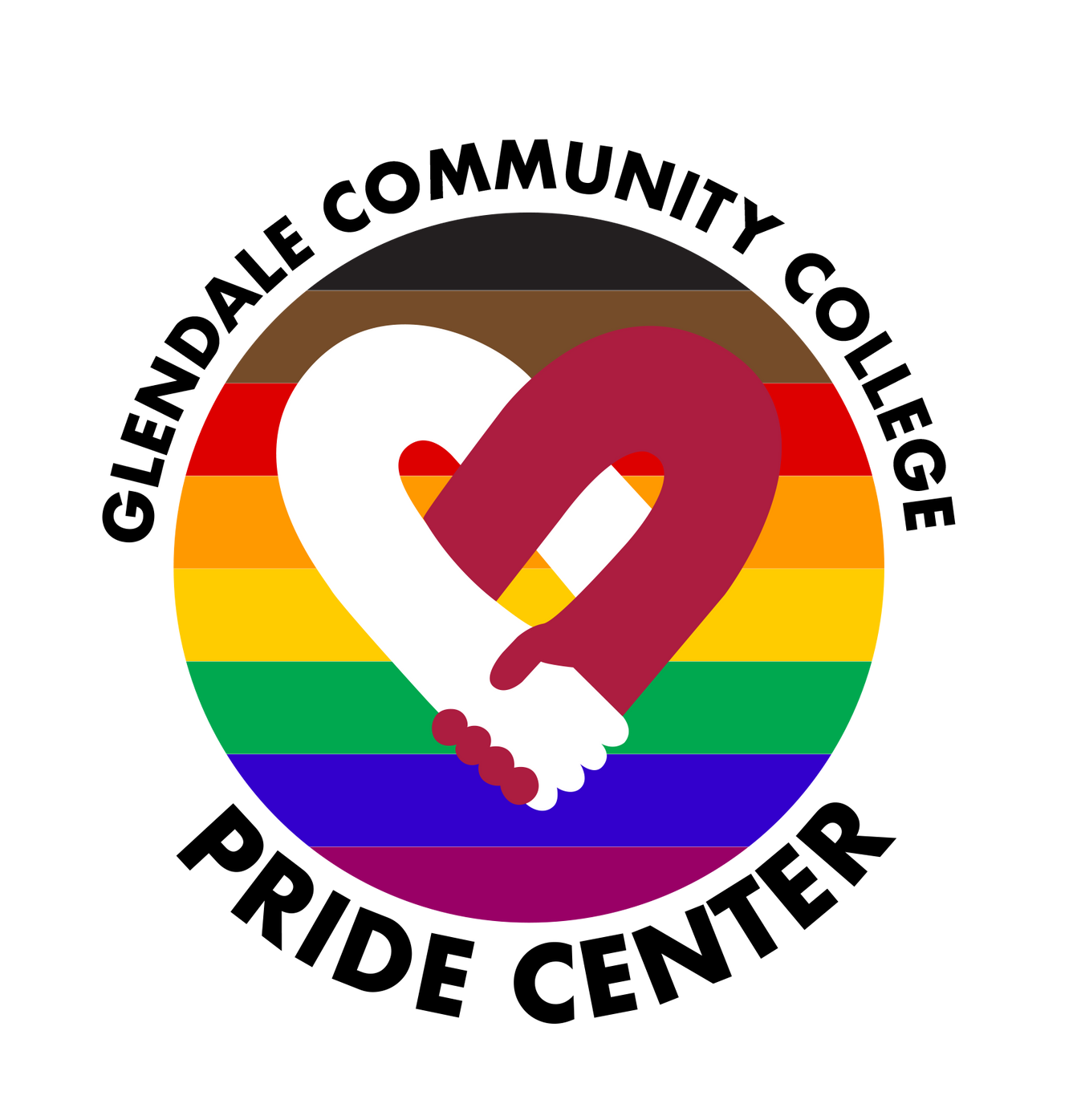 OFFICE HOURS:
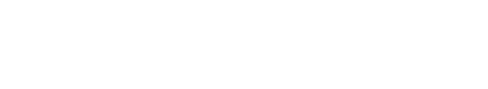 PHONE
(818) 240-1000 | EXT. X3574
PRIDE.GCC@GLENDALE.EDU
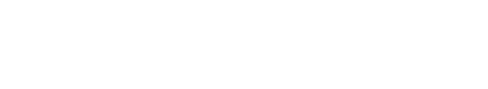 Email
EMAIL:
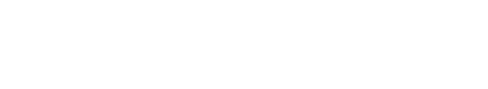 WWW.GLENDALE.EDU/PRIDECENTER
WEB PAGE:
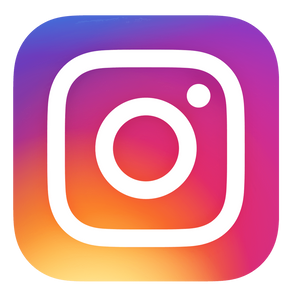 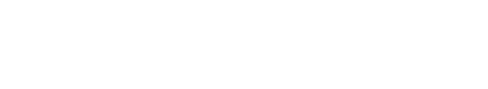 SOCIAL MEDIA
@PRIDE.GCC